Примена на боја и тон
Преку бојата може да се изрази сета симболика на внатрешниот психолошки живот на човекот.
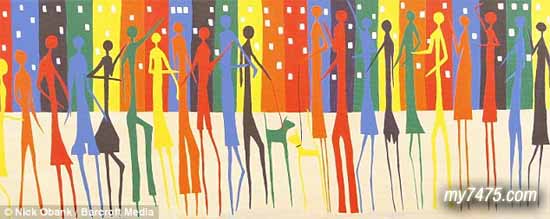 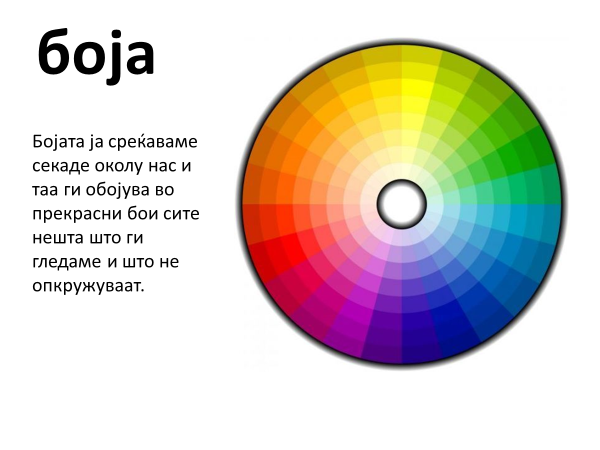 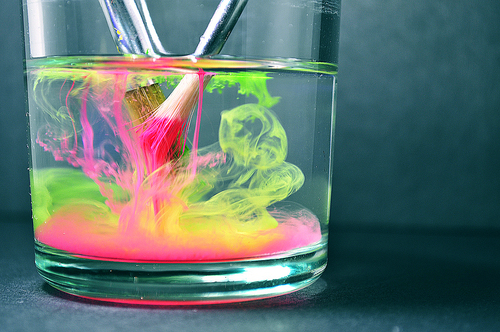 Боја
Покрај сите ликовни елементи бојата најзначајна улога во сликарството.Таа е основен елемент преку кој ги изразуваме своите уметнички идеи,емоции,психолошки состојби и естецки ставови.
Тон
Тонот како ликовен елемент го среќаваме во сите ликовни творби,во цртежот,во графиката,сликата па и во скулптурата со игра на светлоста и волуменот.

Леонардо Да Винчи
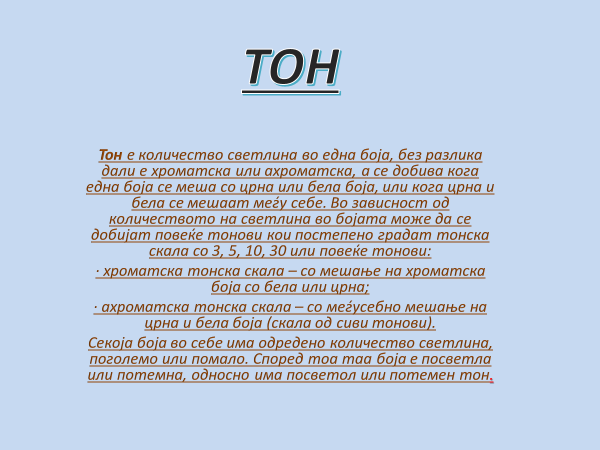 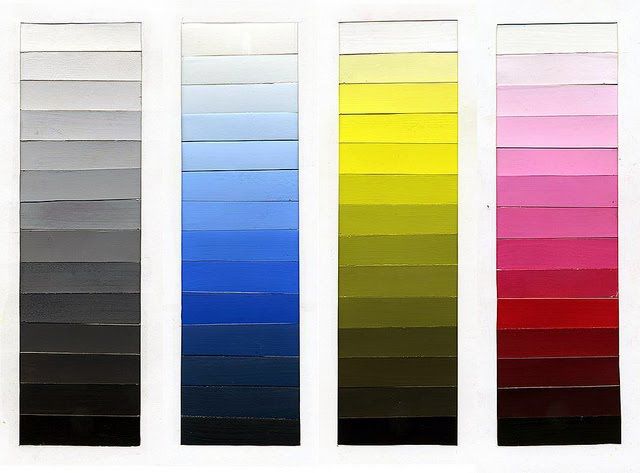 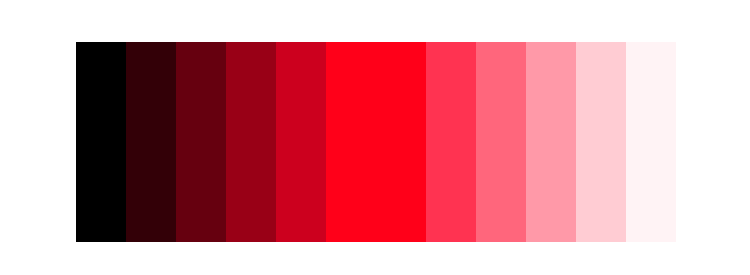 Мотив
Насликај вазна со цвекиња со примена на боја и тон

Ликовни материјали :темпера
Линкови-  Мртва природа,Вазна со  цвекиња



https://www.shutterstock.com/tr/search/nat%C3%BCrmort%2Bart?search_source=base_related_searches&page=2
https://www.deviantart.com/tag/naturmort?order=popular-all-time
Ученички ликовни творби
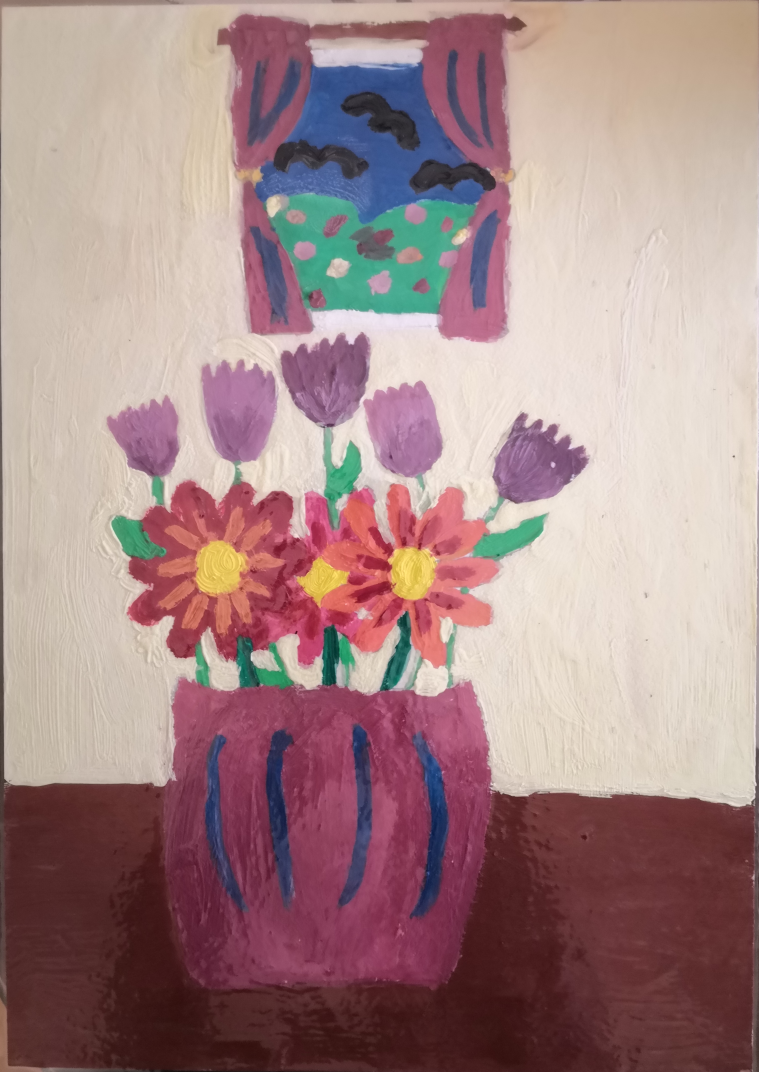 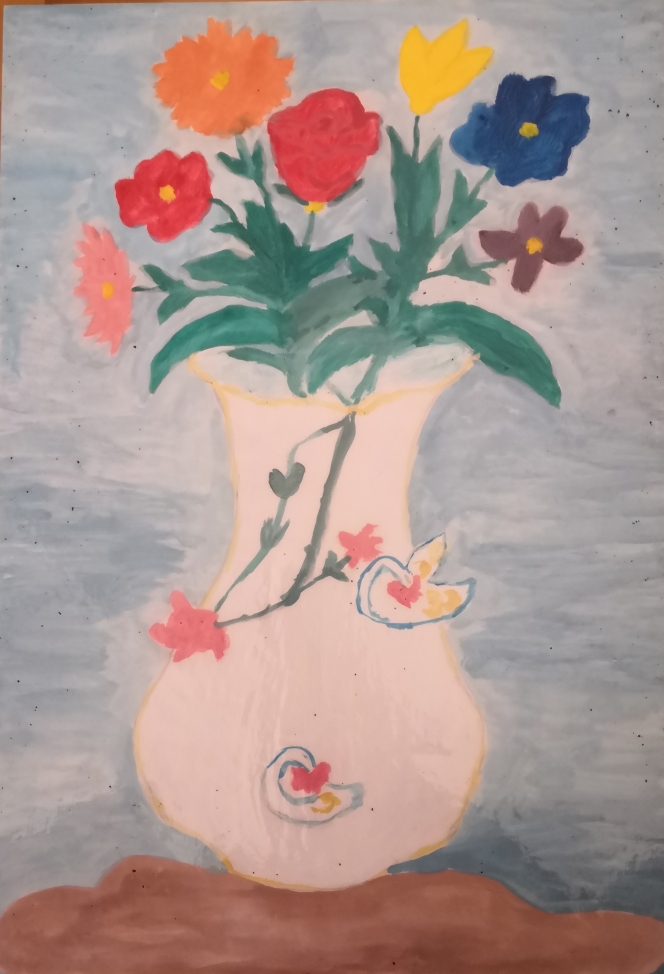 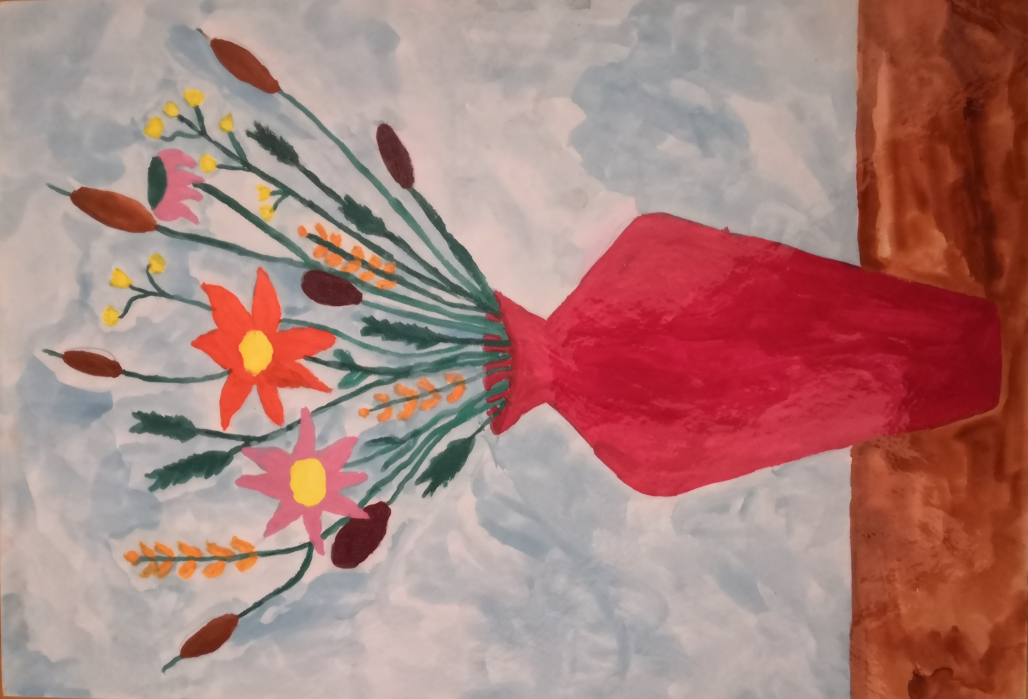 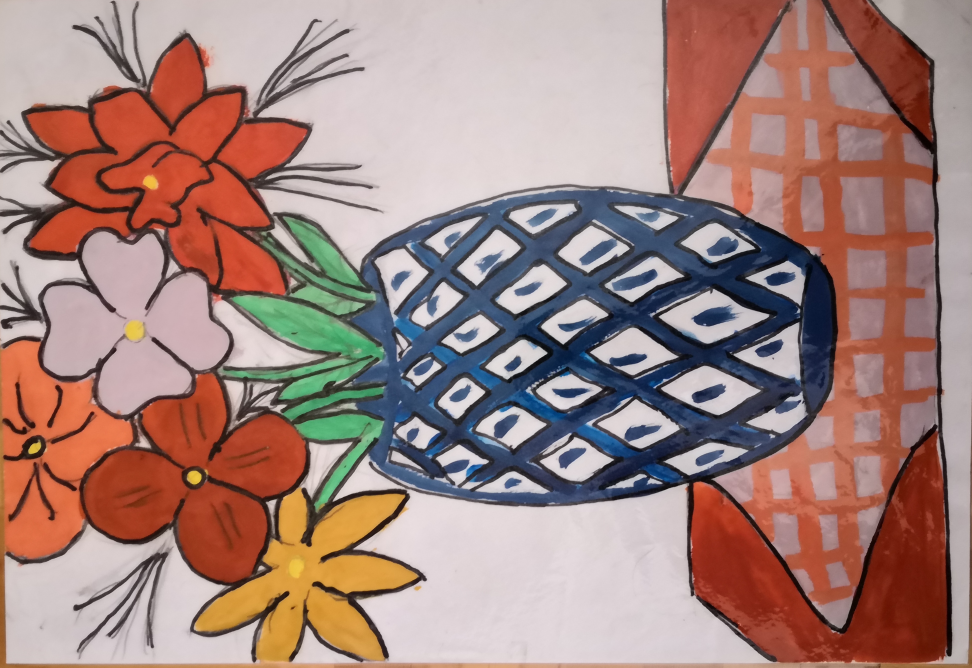 Очекувани резултати:Учениците да сликаат со темпера  на мотив „Вазна со цвекиња“ со примена на боја и тон
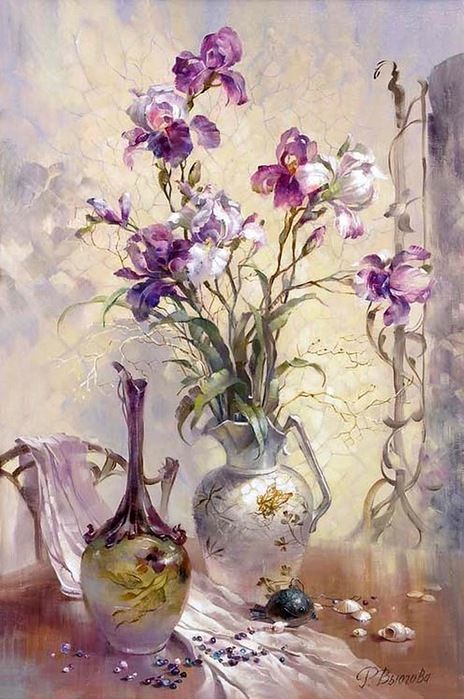 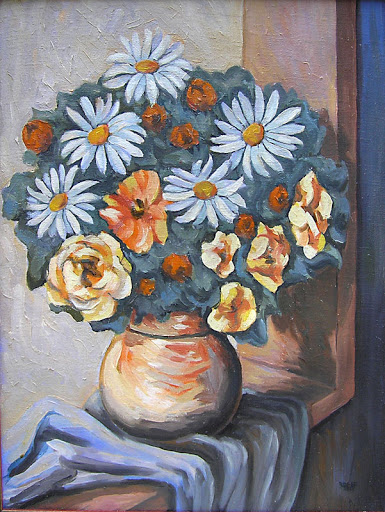 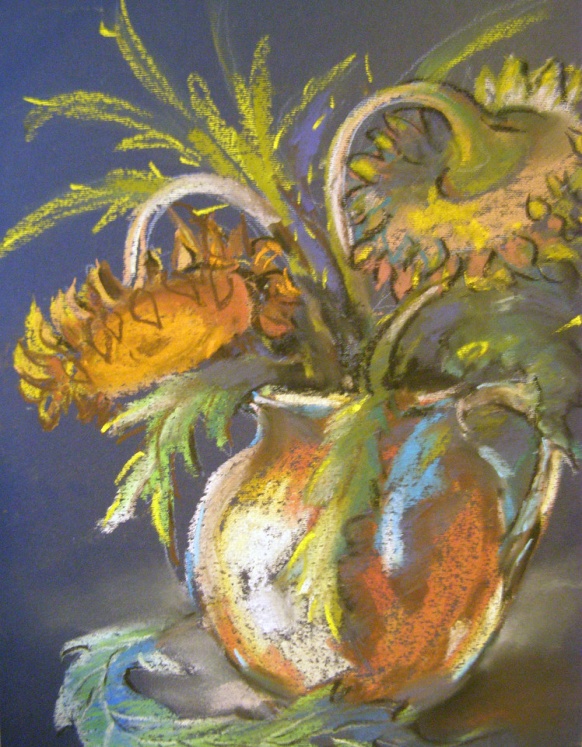 Ликовно образование
  VI одд 

   ОУ„Александар Турунџев “ с .Кукуречани






                                                               Ликовен педагог : Николче Николов